GODIŠNJI SEMINAR 2017
POREZ NA DOBIT – DILEME I NEPRAVILNOSTI
Sanja Mitrović
24. novembar 2017.
Porez na dobit pravnih lica – dileme i nepravilnosti
Priznavanje rashoda i prihoda u poreskom bilansu
svi prihodi i rashodi, evidentirani u bilansu uspeha u skladu sa IAS/IFRS ili IFRS za SME i propisima koje uređuje računovodstvo, priznaju se u poreskom bilansu, osim onih prihoda i rashoda za koje je Zakonom o porezu na dobit pravnih lica propisan drugačiji način utvrđivanja
usklađivanje rashoda definisano je članovima od 7a do 22v Zakona
usklađivanje prihoda definisano je članovima od 23 do 26 Zakona
Porez na dobit pravnih lica – dileme i nepravilnosti
Troškovi koji nisu dokumentovani
Na rednom broju 6 poreskog bilansa – Troškovi koji nisu dokumentovani unosi se celokupan iznos troškova koji se ne mogu dokumentovati, odnosno za koje ne postoji verodostojna dokumentacija na osnovu koje bi se u poslovnim knjigama evidentirale poslovne promene
Dileme???
Da li je interni obračun dokumentovan trošak?
Da, interni obračun/dokument koji predstavlja procenu rukovodstva o nastalom poslovnom događaju smatra se dokumentovanim troškom.
Da li je dovoljno posedovanje slipa i/ili fiskalnog računa za dokumentovanje potrošnje po platnoj kartici?
Ne, neophodno je posedovanje računa koji glasi na društvo.
Da li posedovanje fakture dobavljača dokaz da je poslovna promena zaista i nastala?
Ne, neophodno je postojanje izveštaja/studije/korespodencije koje bi bile dokaz da je usluga izvršena od strane dobavljača (konsultantske usluge).
Porez na dobit pravnih lica – dileme i nepravilnosti
Troškovi zateznih kamata - Dileme???
Da li se kao poreski priznat rashod priznaju zatezne kamate iz obligacionih odnosa? 
Da, bez ograničenja.
Da li se kao poreski priznat rashod priznaju zatezne kamate zbog neblagovremeno plaćenih poreza i doprinosa? 
Ne, neophodna je korekcija poreske osnovice preko rednog broja 10 - Kamate zbog neblagovremeno plaćenih poreza, doprinosa i drugih javnih dažbina.
Da li se kao poreski priznat rashod priznaju zatezne kamate obračunate između povezanih lica? 
Ne, neophodna je korekcija poreske osnovice preko rednog broja 13 - Zatezne kamate između povezanih lica.
Porez na dobit pravnih lica – dileme i nepravilnosti
Novčane kazne, ugovorne kazne i penali
Novčane kazne izrečene poreskom obvezniku u upravnom, prekršajnom ili bilo kom drugom postupku ne priznaju se po poreskim propisima i iskazuju se na rednom broju 12 poreskog bilansa.
Dileme???
Kakav je tretman novčanih kazni preuzetih i plaćenih u ime fizičkih lica?
Novčane kazne plaćene u ime fizičkih lica zaposlenih kod poreskog obveznika, imaju karakter zarade i kao takvi rashodi se priznaju u poreskom bilansu.
Izmirenje novčanih kazni u ime bivših zaposlenih ima karakter drugih primanja, jer se smatra nadoknadom troškova licima koja nisu zaposlena kod isplatioca i isti ne bi bili priznati kao rashod u poreskom bilansu.
Porez na dobit pravnih lica – dileme i nepravilnosti
Novčane kazne, ugovorne kazne i penali
ugovor
nenovčana obaveza
dobavljač
kupac
novčana obaveza
Porez na dobit pravnih lica – dileme i nepravilnosti
Novčane kazne, ugovorne kazne i penali
ugovor
ugovorna kazna
nenovčana obaveza
dobavljač
kupac
novčana obaveza
Porez na dobit pravnih lica – dileme i nepravilnosti
Novčane kazne, ugovorne kazne i penali
ugovor
zatezna kamata
ugovorna kazna
Rb 12 PB1
nenovčana obaveza
dobavljač
kupac
novčana obaveza
Porez na dobit pravnih lica – dileme i nepravilnosti
Troškovi koji nisu nastali u svrhu obavljanja delatnosti
Opšte prihvaćeno je da su to troškovi koji nisu neposredan uslov za obavljanje registrovane delatnosti, nisu povezani sa stvaranjem prihoda i oni koji imaju osnov privatnosti.  
Troškovi koji imaju osnov privatnosti, ali su iskazani kao trošak zarade zaposlenih, priznaju se u poreskom bilansu.
Isplate ili davanja licima koja nisu zaposlena kod isplatioca, neće biti poreski priznat rashod.
Iskazuju se na rednom broju 14 poreskog bilansa.
Porez na dobit pravnih lica – dileme i nepravilnosti
Troškovi koji nisu nastali u svrhu obavljanja delatnosti
Opšte prihvaćeno je da su to troškovi koji nisu neposredan uslov za obavljanje registrovane delatnosti, nisu povezani sa stvaranjem prihoda i oni koji imaju osnov privatnosti.  
Troškovi koji imaju osnov privatnosti, ali su iskazani kao trošak zarade zaposlenih, priznaju se u poreskom bilansu.
Isplate ili davanja licima koja nisu zaposlena kod isplatioca, neće biti poreski priznat rashod.
Iskazuju se na rednom broju 14 poreskog bilansa.
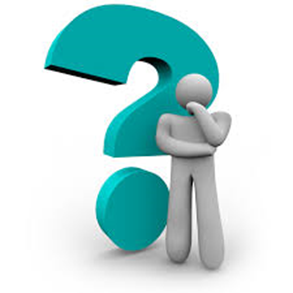 načelo fakticiteta!
Porez na dobit pravnih lica – dileme i nepravilnosti
Primanja zaposlenog iz člana 9. stav 2. Zakona
U pitanju su sledeća primanja koja se priznaju u poreskom periodu kada su plaćena:
naknada troškova za dolazak i odlazak sa rada;
dnevnice za službeno putovanje u zemlji i inostranstvu;
naknada troškova prevoza i smeštaja na službenom putovanju, prema priloženim računima;
naknada za korišćenje sopstvenog vozila na službenom putu u visini utvrđenoj opštim aktom poslodavca;
solidarna pomoć u slučaju smrti drugih članova porodice zaposlenog;
solidarna pomoć u slučaju duže ili teže bolesti, rehabilitacije ili nastupa invalidnosti zaposlenog ili člana   njegove porodice;
poklon deci zaposlenog starosti do 15 godina života za Božić i Novu godinu;
premija za dobrovoljno dodatno penzijsko osiguranje; 
jubilarna nagrada u ukupnom iznosu.

U poreskom periodu kada se ovi troškovi iskazuju vrši se korekcija na rednom broju 16 ukoliko nisu plaćeni, dok se u poreskom periodu kada se vrši plaćanje rashodi priznaju iskazivanjem na rednom broju 18.
Porez na dobit pravnih lica – dileme i nepravilnosti
Otpremnine i dugoročna rezervisanja
Porez na dobit pravnih lica – dileme i nepravilnosti
Troškovi amortizacije – Dileme???
Kako se obračunava poreska amortizacija za stalna sredstva iz I amortizacione grupe?
Obračunava se po stopi od 2,5% na osnovicu koja čini nabavnu vrednost sredstva, za svako sredstvo posebno, a u slučaju kada su sredstva stečena u toku poreskog perioda, od momenta stavljanja u upotrebu, odnosno aktiviranja.
Da li procena vrednosti utiče na izmenu osnovice za amortizaciju?
Vršenje procene vrednosti sredstava nema uticaja za obračun amortizacije, osnovica za obračun amortizacije za poreske svrhe se ne menja.
Da li se obračunava poreska amortizacija za stalna sredstva namenjena prodaji?  
Ne, ne obračunava se poreska amortizacija.
Da li se obračunava poreska amortizacija za investicione nekretnine koje se vrednuju po fer vrednosti?  
Da, na investicione nekretnine se obračunava poreska amortizacija bez obzira na metod vrednovanja.
Kako se utvrđuje vrednost otuđenih sredstava po poreskim propisima?  
Umanjivanjem nabavne vrednosti za poresku amortizaciju, čime se dolazi do poreske neotpisane vrednosti sredstva.
Porez na dobit pravnih lica – dileme i nepravilnosti
Ispravka vrednosti potraživanja
Za priznavanje rashoda po osnovu ispravke vrednosti potraživanja potrebno je ispuniti samo dva uslova:
 -  da prema komitentu nemamo istovremeno i obavezu, 
 - da je od roka za naplatu potraživanja proteklo više od 60 dana.
Dileme???
Da li možemo obezvrediti potraživanje od lica kome istovremeno dugujemo?
Možemo, ali je neophodno korigovati poresku osnovicu iskazivanjem na rednom broju 7 poreskog bilansa.
Da li se koriguje poreski priznat rashod po osnovu obezvređenja potraživanja, ako u narednom periodu iskažemo obavezu prema tom licu?
Ne bi se vršila korekcija u poreskom bilansu naredne godine.
U odnosu na koji period se proverava da li je od roka za naplatu potraživanja proteklo više od 60 dana?
Porez na dobit pravnih lica – dileme i nepravilnosti
Otpis potraživanja
Kumulativni uslovi propisani Zakonom (član 16) vezani za priznavanje otpisa vrednosti potraživanja na teret rashoda su sledeći:
da se nesumnjivo dokaže da su ta potraživanja prethodno bila uključena u prihode;
da su potraživanja u knjigama poreskog obveznika otpisana kao nenaplativa;
da poreski obveznik pruži dokaze da su potraživanja utužena (ili pokrenut izvršni postupak radi naplate potraživanja; ili da su potraživanja prijavljena u likvidacionom ili stečajnom postupku nad dužnikom).

Izuzeci gde nije neophodno ispunjavanje kumulativno sva tri uslova: 
ako se u skladu sa računovodstvenim propisima pojedinačno potraživanje ne iskazuje kao prihod (dati avansi, date pozajmice);
ako su potraživanja koja se otpisiju obuhvaćena finansijskim restrukturiranjem;
ukoliko su troškovi utuženja pojedinačnog dužnika veći od ukupnog iznosa potraživanja od tog dužnika;
ukoliko je otpis potraživanja predviđen unapred pripremljenim planom reorganizacije – UPPR, koji je potvrđen pravosnažnim rešenjem donetim u skladu sa zakonom kojim se uređuje stečaj.
Porez na dobit pravnih lica – dileme i nepravilnosti
Moguće korekcije u poreskom bilansu
Porez na dobit pravnih lica – dileme i nepravilnosti
Prihodi nastali u vezi sa rashodima koji nisu bili priznati
U skladu sa članom 25a stav 2 Zakona, prihode koji obveznik ostvari u vezi sa rashodima koji u poreskom periodu nisu bili priznati u skladu sa članom 7a Zakona, ne ulaze u poresku osnovicu u periodu u kome su iskazani. Korekcija se sprovodi na rednom broju 46 poreskog bilansa. 

Primeri:
oprihodovanje obaveze za zateznu kamatu prema povezanom licu;
oprihodovanje obaveze za ugovornu kaznu...
Porez na dobit pravnih lica – dileme i nepravilnosti
Prihodi i rashodi iz odnosa sa povezanim licima – Dileme???
Kako pravilno identifikovati povezana lica?
Koje transakcije je moguće predstavljati u skraćenom obliku?
Za jednokratne transakcije sa jednim povezanim licem čija vrednost u poreskom periodu nije veća od RSD 8.000.000,00, kao i za transakcije sa jednim povezanim licem čija ukupna vrednost u poreskom periodu nije veća od RSD 8.000.000,00, dostavlja se izveštaj o transfernim cenama u skraćenom obliku.
Da li se izveštaj u skraćenom obliku može sastaviti za transakcije po osnovu kredita i zajmova?
Ne, za transakcije po osnovu zajmova i kredita mora se sastaviti potpun izveštaj o transfernim cenama.
Da li je neophodno sastavljati izveštaj o transfernim cenama ukoliko je između povezanih lica odobren beskamatni zajam?
Zajmodavac je obavezan da sastavi izveštaj, dok zajmoprimac tu obavezu nema.
Koje su obaveze zajmoprimca ukoliko od povezanog lica dobije zajam sa ugovorenom kamatom?
Mora izvršiti dve provere: po osnovu utanjene kapitalizacije na obrascu OK, kao i poređenje sa kamatama za koje se smatra da su „van dohvata ruke“.
Porez na dobit pravnih lica – dileme i nepravilnosti
Prihodi i rashodi iz odnosa sa povezanim licima – Iskazivanje u PB1
Porez na dobit pravnih lica – dileme i nepravilnosti
Oporeziva dobit / gubitak – Iskazivanje u PB1
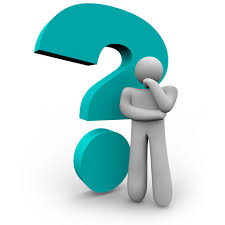 Porez na dobit pravnih lica – dileme i nepravilnosti
Kapitalni dobici i gubici – Dileme???
Da li po osnovu besteretnog prenosa imovine dolazi do kapitalnih gubitaka/dobitaka?
Ne, po osnovu besternog prenosa (poklona) imovine, ne nastaje kapitalni dobitak, odnosno gubitak.
Da li prenosom imovine u statusnoj promeni nastaju kapitalni dobici/gubici?
Ukoliko se vrši prenos imovine po osnovu sprovedene statusne promene, odlaže se nastanak poreske obaveze sve do momenta kada društvo sticalac ne izvrši prodaju imovine.
Kako se utvrđuje kapitalni dobitak/gubitak po osnovu prodaje povezanom licu?
Nabavna cena se poredi sa prodajnom ili tržišnom, u zavisnosti od toga koja je viša. ..
Porez na dobit pravnih lica – dileme i nepravilnosti
Kapitalni dobici i gubici – Dileme???
Da li po osnovu besteretnog prenosa imovine dolazi do kapitalnih gubitaka/dobitaka?
Ne, po osnovu besteternog prenosa (poklona) imovine, ne nastaje kapitalni dobitak, odnosno gubitak.
Da li prenosom imovine u statusnoj promeni nastaju kapitalni dobici/gubici?
Ukoliko se vrši prenos imovine po osnovu sprovedene statusne promene, odlaže se nastanak poreske obaveze sve do momenta kada društvo sticalac ne izvrši prodaju imovine.
Kako se utvrđuje kapitalni dobitak/gubitak po osnovu prodaje povezanom licu?
Nabavna cena se poredi sa prodajnom ili tržišnom, u zavisnosti od toga koja je viša. ..
Mišljenje Ministarstva finasija broj 011-00-562/2016-04 od 2.8.2016. godine: ...Pored toga, obveznik je  dužan da u poresku osnovicu uključi iznos pozitivne razlike između prihoda po osnovu transakcije po ceni utvrđenoj primenom principa "van dohvata ruke" i prihoda po osnovu te transakcije po transfernoj ceni, i to tako što će iznos pozitivne razlike iskazati na odgovarajućem rednom broju na kojem se iskazuje zbir konačnih korekcija transfernih cena po osnovu transakcija sa svim pojedinačnim povezanim licima. ...
Porez na dobit pravnih lica – dileme i nepravilnosti
Kapitalni dobici i gubici – Iskazivanje u PB1
Porez na dobit pravnih lica – dileme i nepravilnosti
Poreska osnovica
Porez na dobit pravnih lica – dileme i nepravilnosti
Poreska prijava poreza na dobit - PDP
poreska osnovica utvrđena u PB1 je osnovica za obračun poreza na dobit
mogućnost korišćenja poreskih podsticaja i kredita
poreska obaveza utvrđena za poreski period iz PDP je poreski rashod perioda u bilansu uspeha
u iznos plaćenih akontacija uneti i akontaciju poreza na dobit koja se plaća u narednoj godini
HVALA NA PAŽNJI!